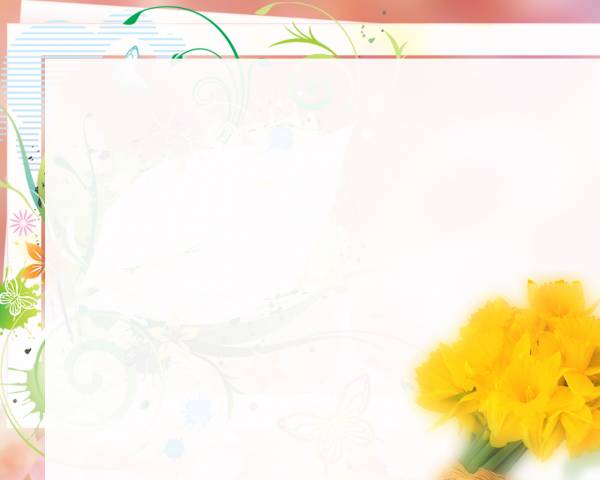 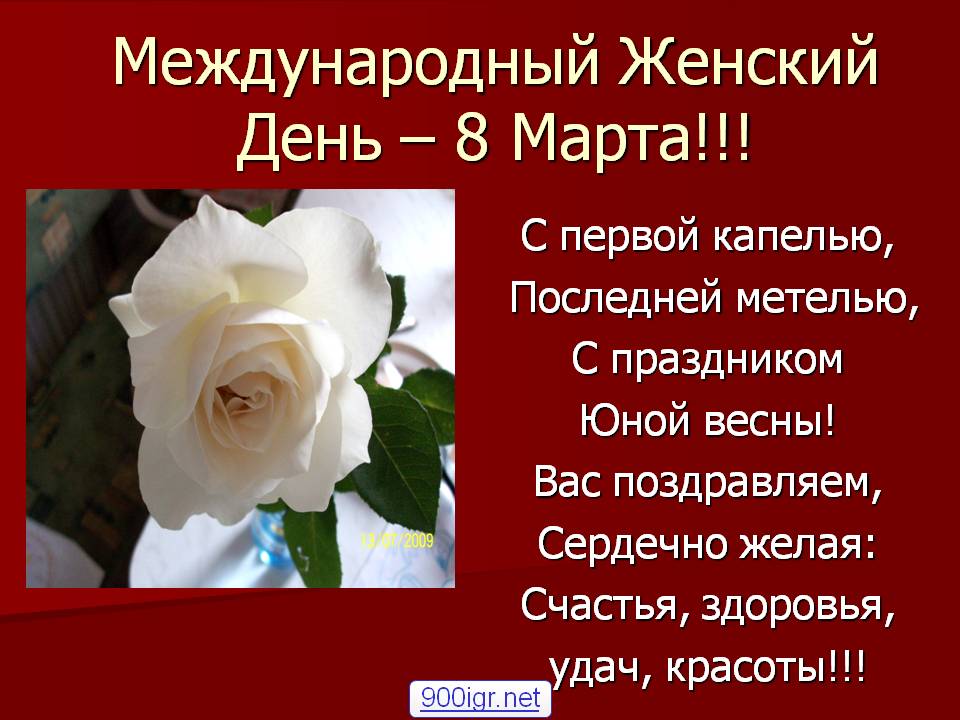 8 Марта
Международный Женский День
Презентацию подготовили воспитатели МБДОУ №5, корпус №1,
гр. №3 Нестерова М. А. и Рашидова Э.Ш.
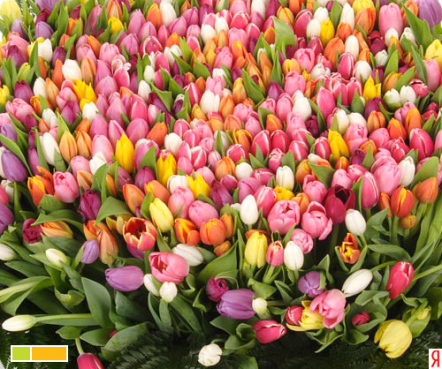 8
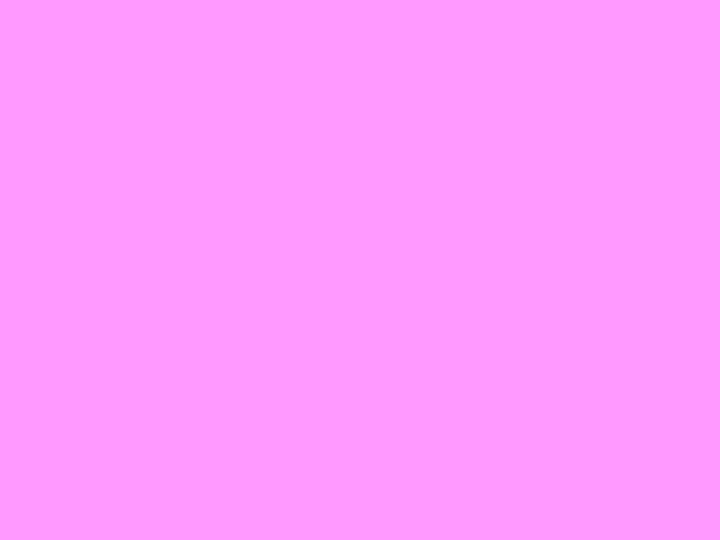 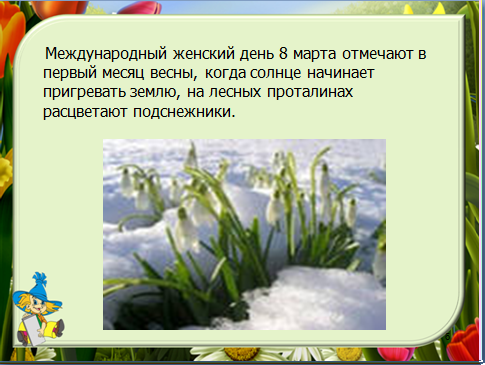 Марта
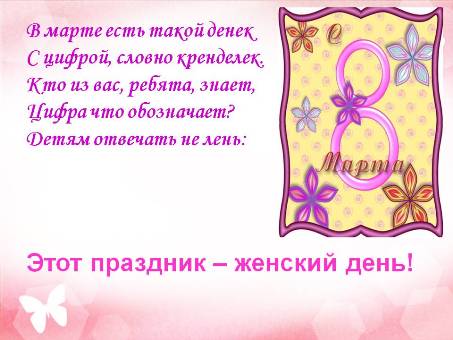 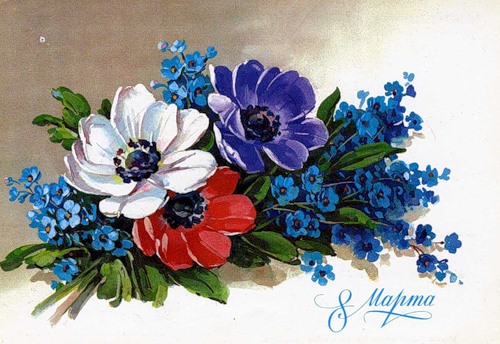 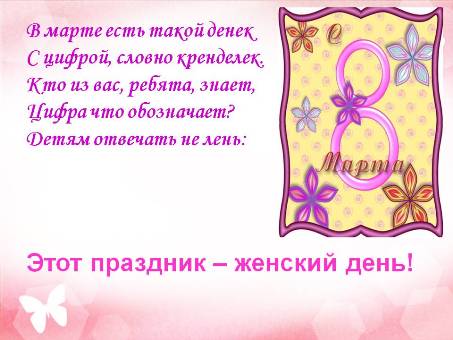 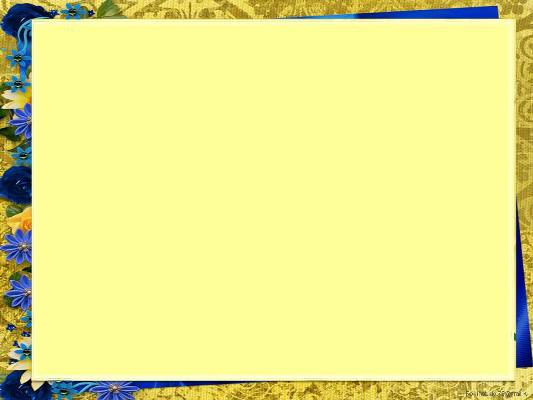 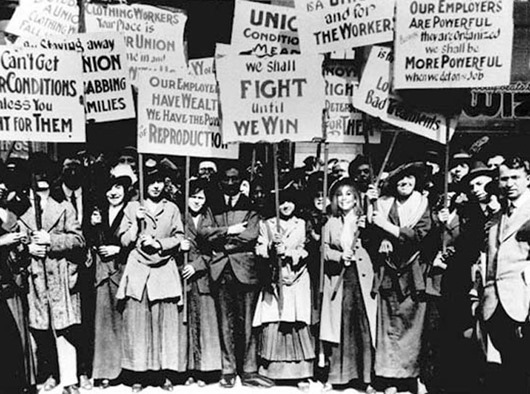 История возникновения
8 Марта 1857 года
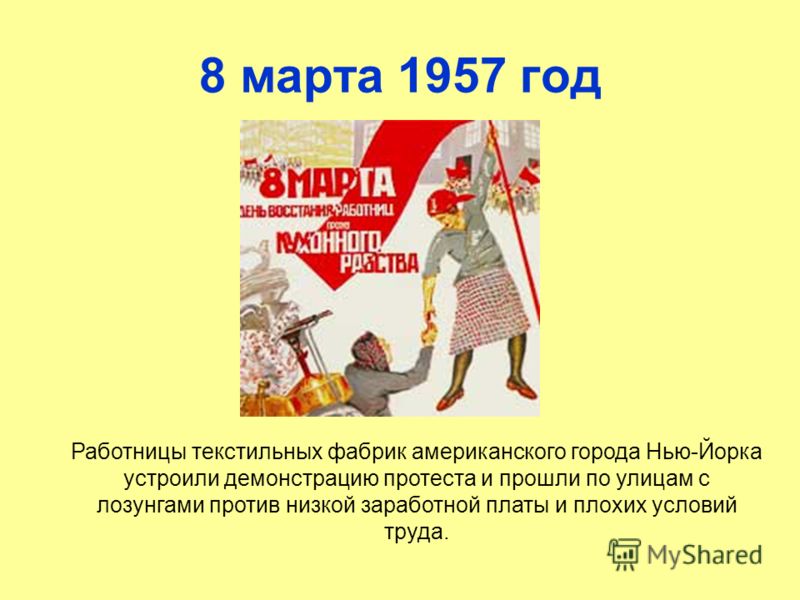 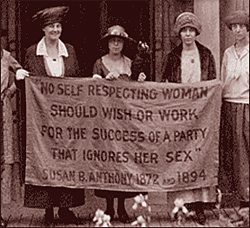 Они требовали сокращения рабочего дня, улучшения условий работы, равную с мужчинами заработную плату.
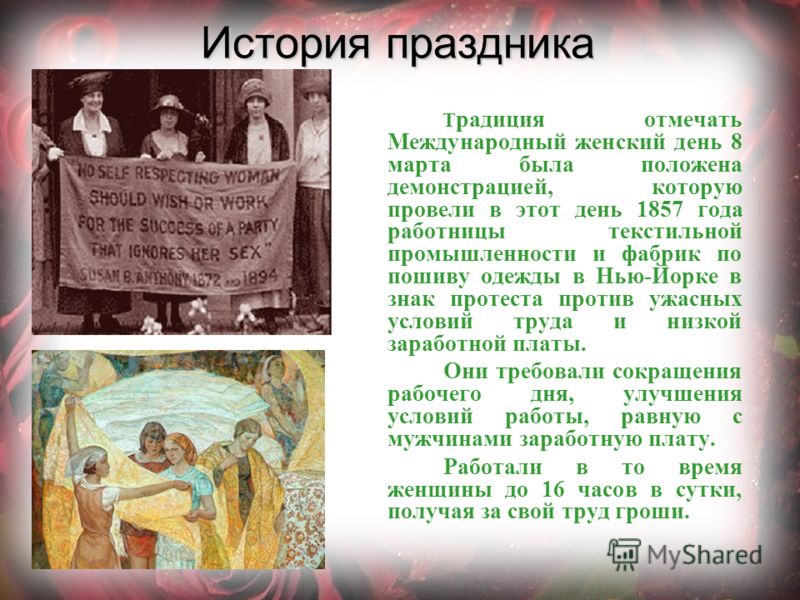 Работали в то время женщины до 16 часов в сутки, получая за свой труд гроши.
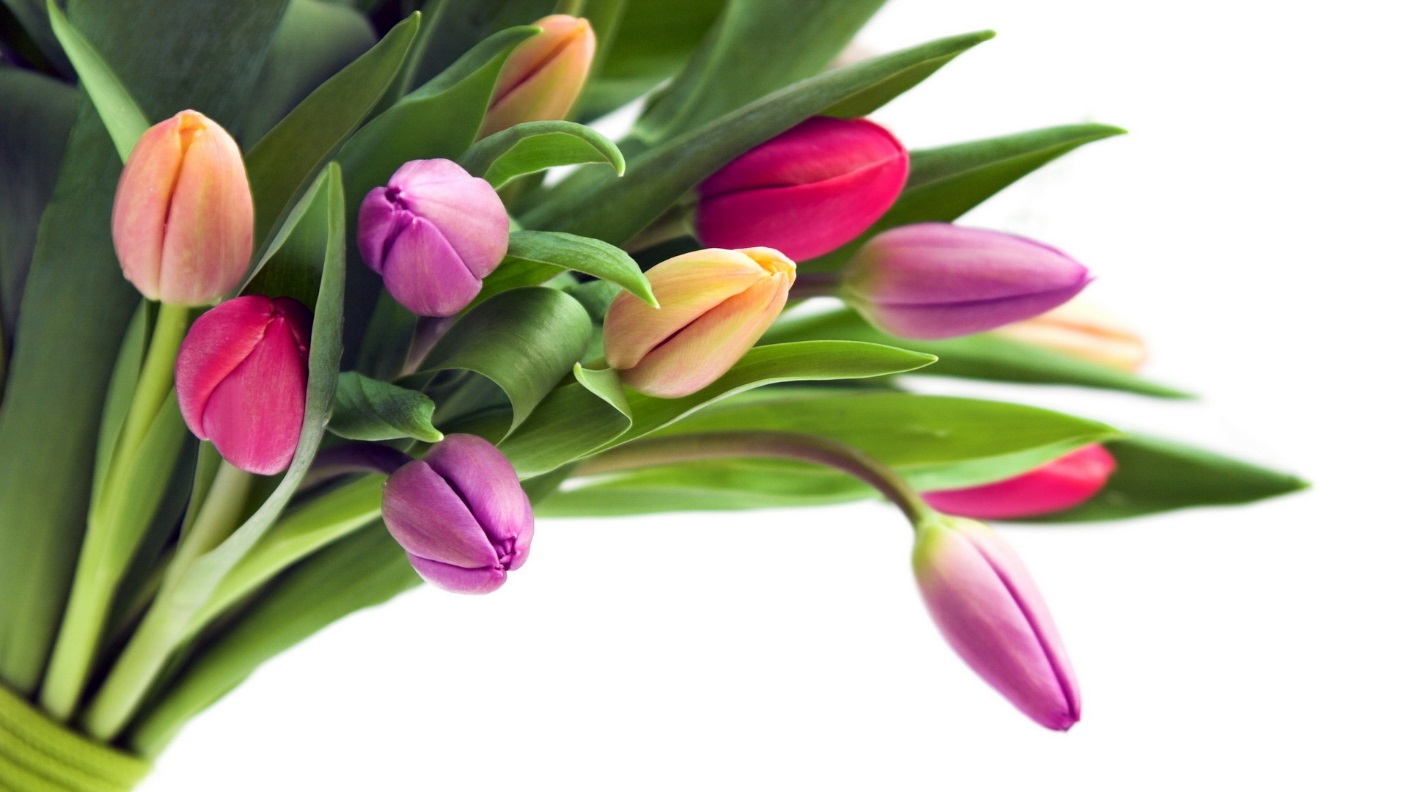 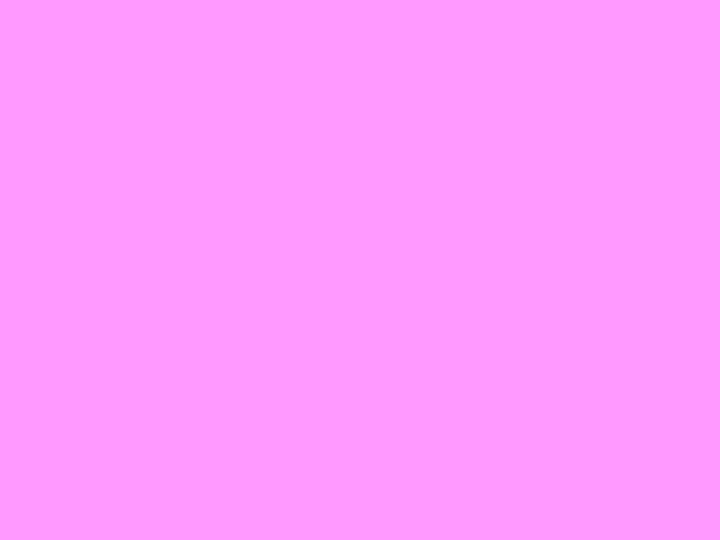 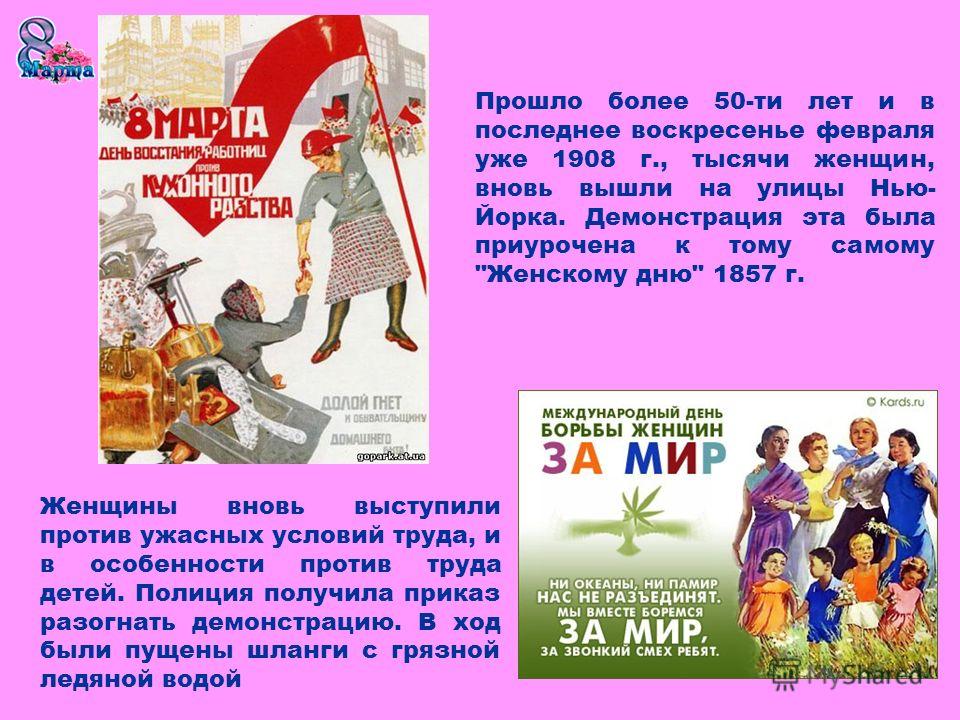 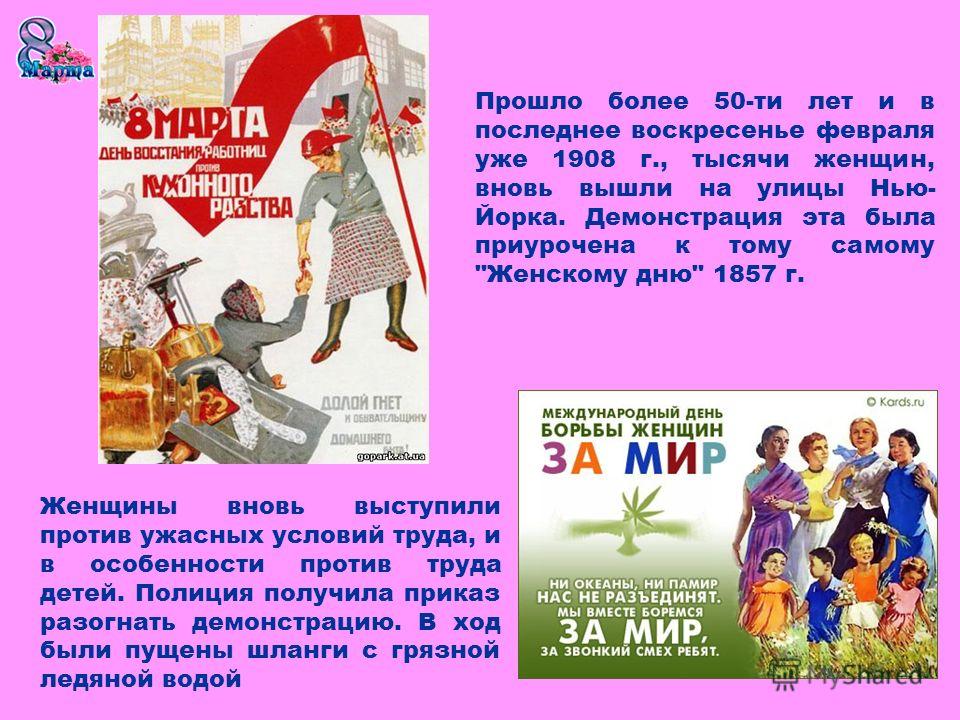 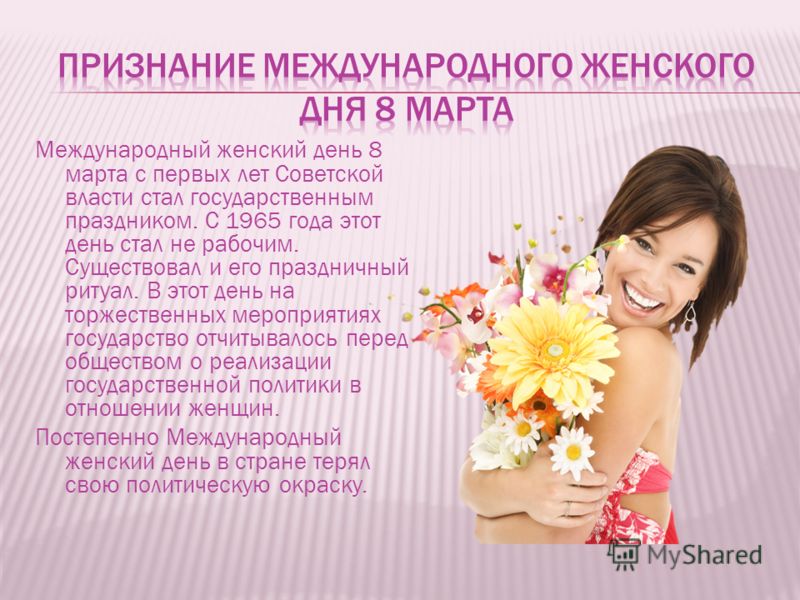 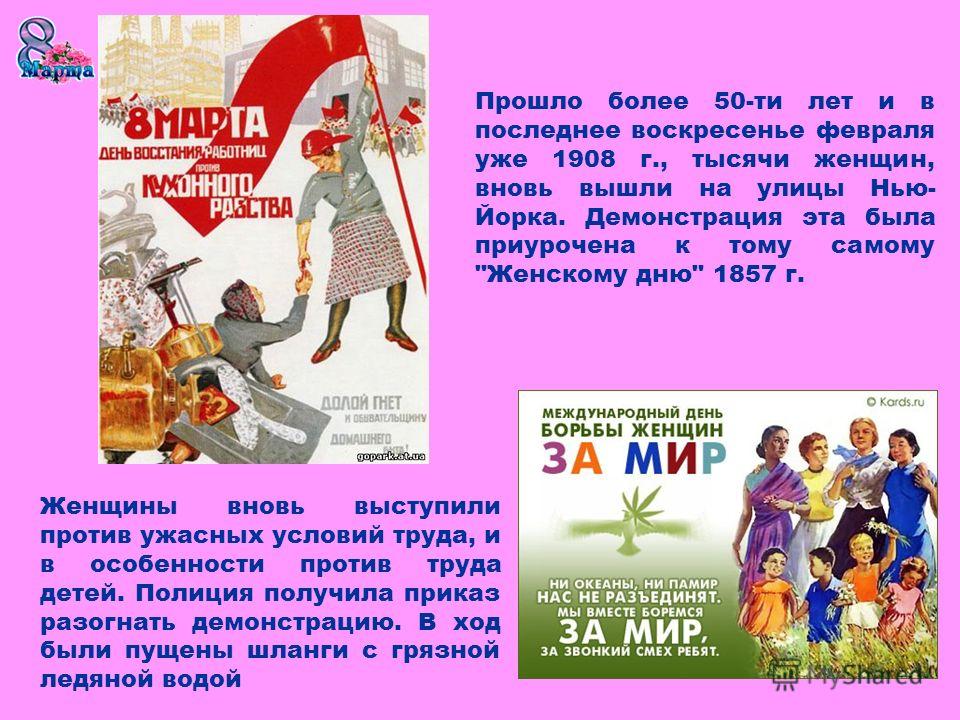 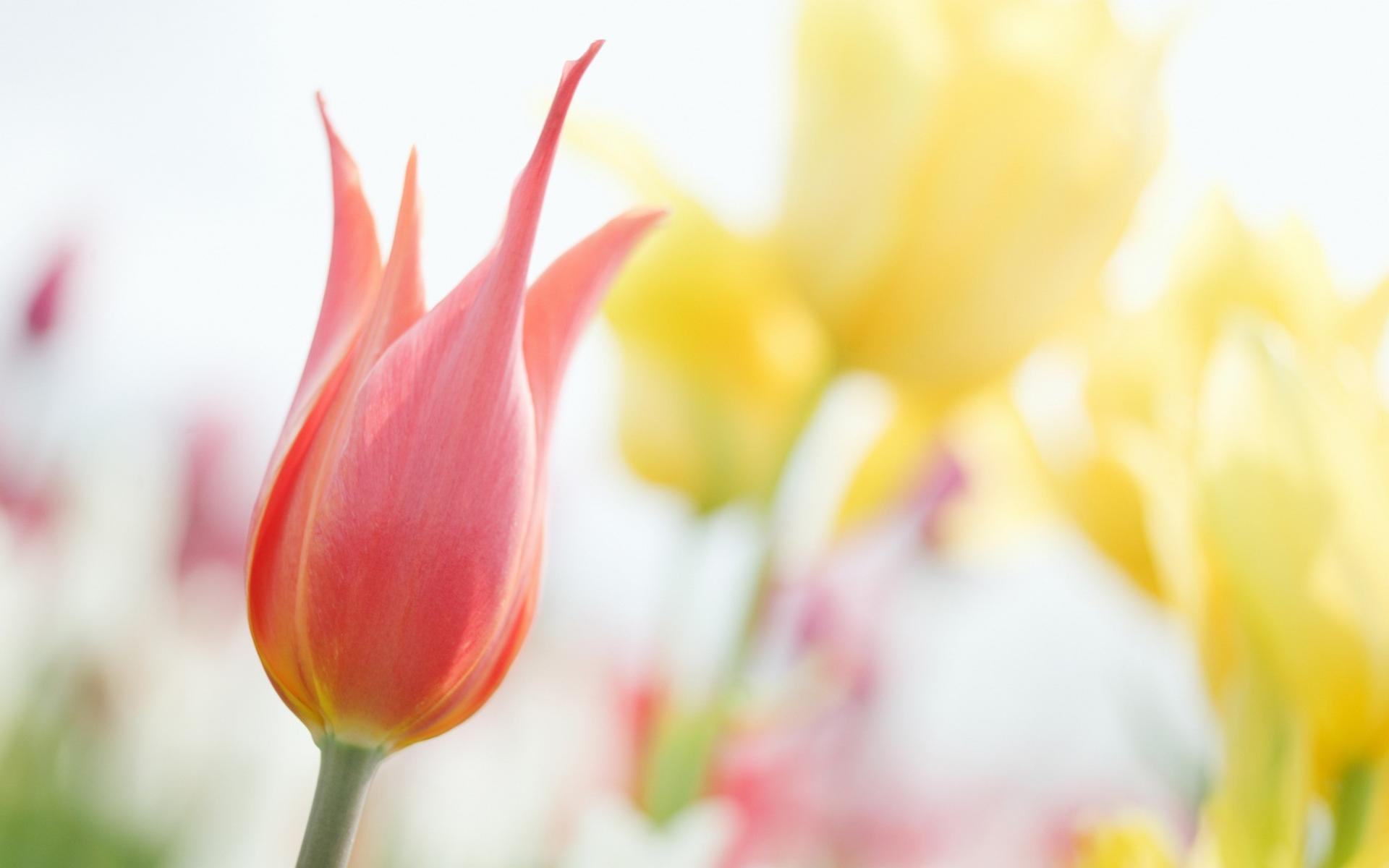 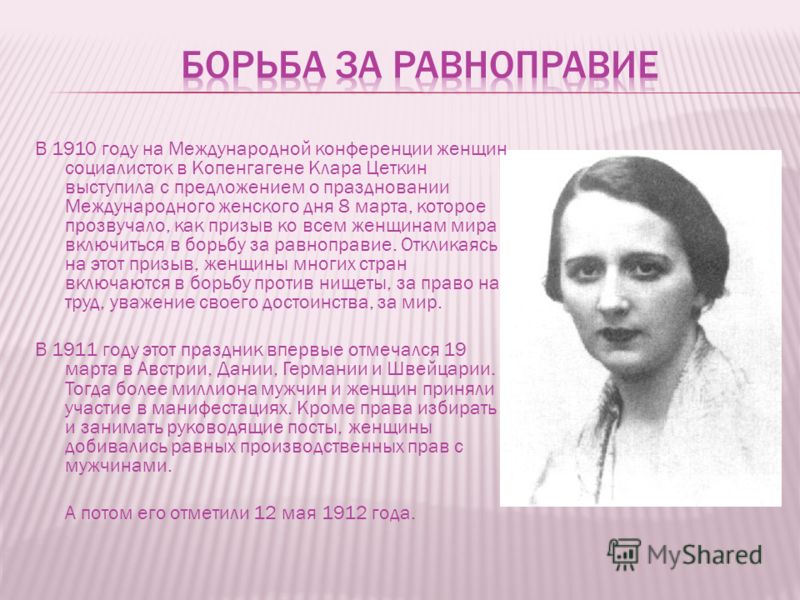 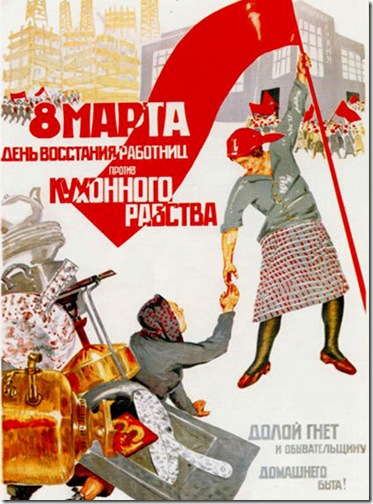 В 1910 году на Международной конференции женщин-социалисток в Копенгагене Клара Цеткин выступила с предложением о праздновании Международного  женского дня  8 марта, которое  прозвучало, как призыв ко всем женщинам мира включиться в борьбу за равноправие. В 1911 году этот праздник впервые отмечался 19 марта в Австрии, Дании, Германии и Швейцарии.
В 1977 году ООН приняла резолюцию 32/142, призвав все страны провозгласить 8 марта днём борьбы за женские права – Международным женским днём.
В России 8 марта впервые было отпраздновано в 1913 году. В бывшем Советском Союзе официально признание 8 марта как праздника произошло в 1965 году, и в этом году, день этот был объявлен нерабочим.
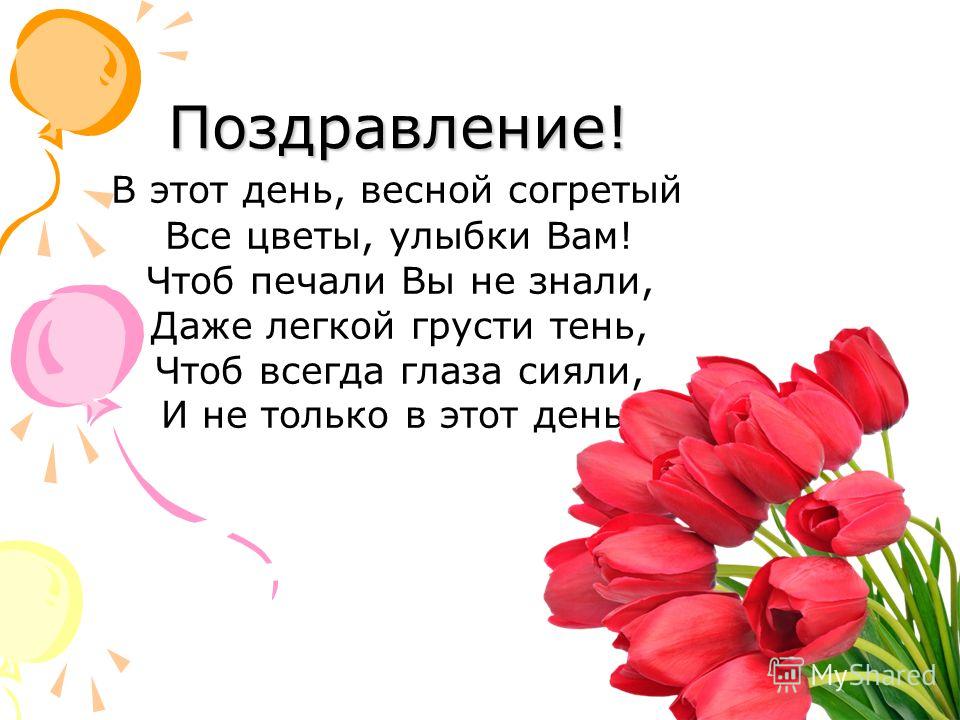